قـواعــــد الـبـيــانــات
المحاضرة التاسعة          التقارير في أكسس
التقارير
التقارير هي الطريقة الرسمية والمخصصة لطباعة البيانات لأي قاعدة بيانات يتم إنشائها على البرنامج.
التقارير هي مجرد طريقة عرض البيانات وتنسيقها استعداد لطباعتها بالشكل المناسب. حيث لا يمكننا التعديل على البيانات كما هي الحال في الجداول والاستعلامات والنماذج.
إنشاء التقرير باستخدام معالج إنشاء التقارير
من أنشاء
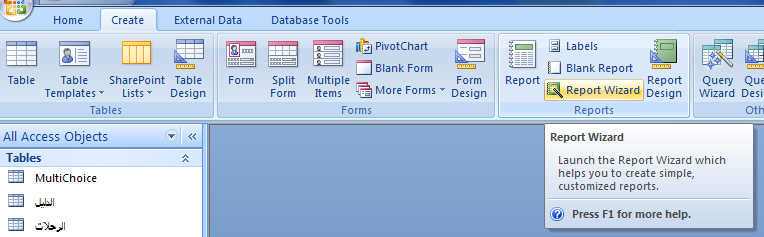 إنشاء التقرير باستخدام معالج إنشاء التقارير
4
اختاري اسم الجدول أو الاستعلام  المراد إنشاء التقرير عليه
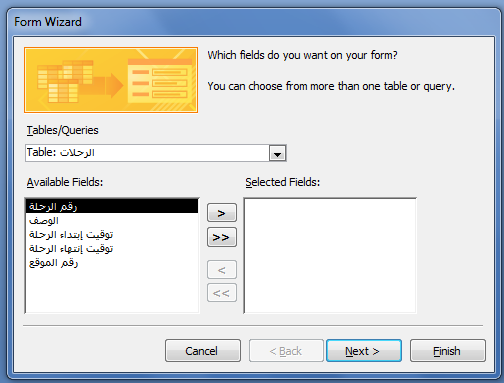 زر نقل الحقل
الحقول المتاحة والخاصة بالجدول أو الاستعلام الذي قمت باختياره. انقري على الحقل المطلوب إنشاء التقرير عليه
لنقل جميع الحقول
n.Alhareqi©2011
إنشاء التقرير باستخدام معالج إنشاء التقارير
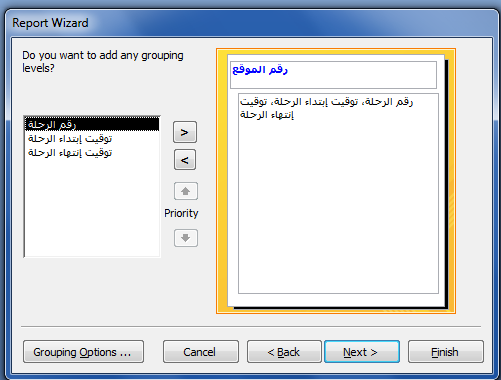 ثم اختاري اسم الحقل المراد تجميع بيانات التقرير على أساسه .. هذه الخطوة اختيارية
إنشاء التقرير باستخدام معالج إنشاء التقارير
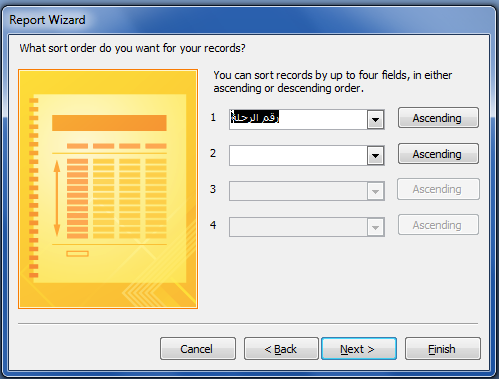 من هنا نحدد ما إذا رغبنا في فرز ( ترتيب) البيانات .. وإذا كان ذلك .. فبناء على أي حقل سيتم الترتيب .. وهل هو ترتيب تصاعدي أم تنازلي
إنشاء التقرير باستخدام معالج إنشاء التقارير
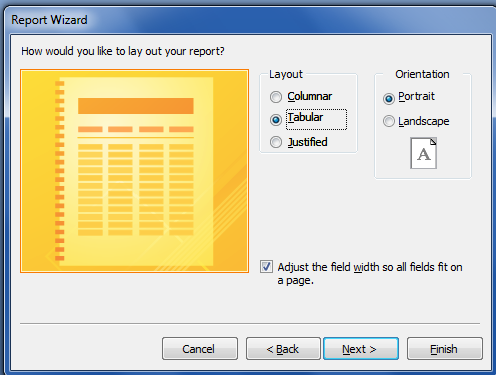 من هذه النافذة نختار طريقة تخطيط التقرير ( عمودي, مجدول, ضبط) وكذلك اتجاه التقرير عمودي أو افقي
إنشاء التقرير باستخدام معالج إنشاء التقارير
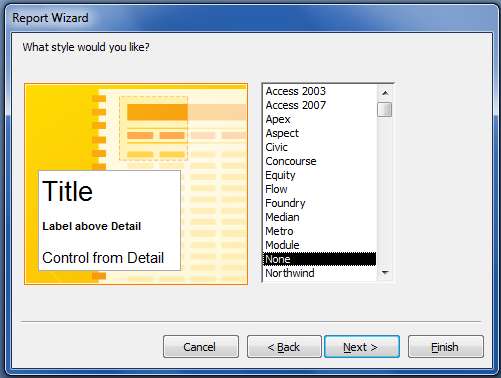 نختار التنسيق المطلوب للتقرير
إنشاء التقرير باستخدام معالج إنشاء التقارير
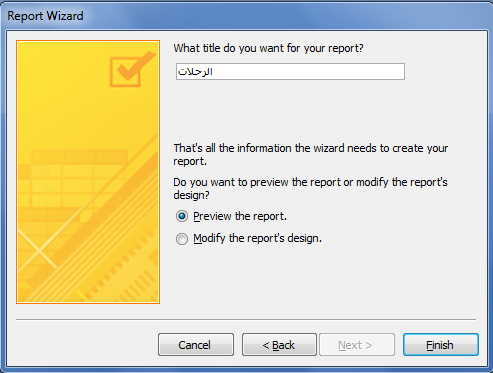 نكتب الاسم المراد حفظ التقرير به
إنشاء التقرير باستخدام معالج إنشاء التقارير
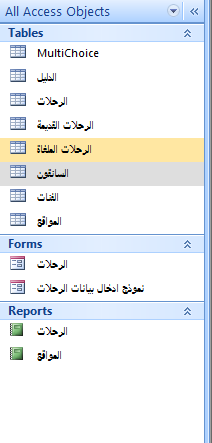 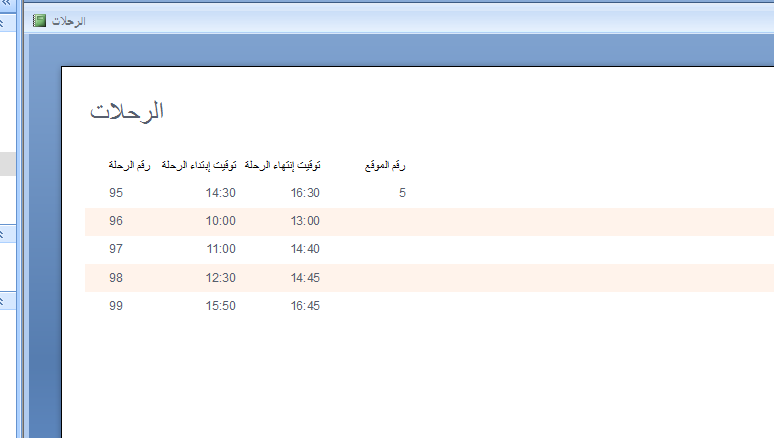 التعديل على تصميم التقرير
بعد فتح التقرير المراد التعديل على تصميمه. انقري على زر عرض التصميم
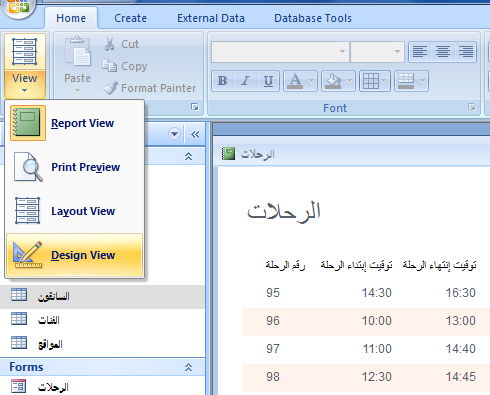 التعديل على تصميم التقرير
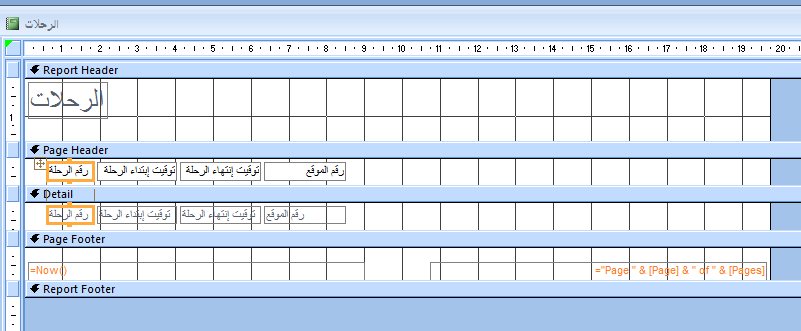 التعديل على تصميم التقرير
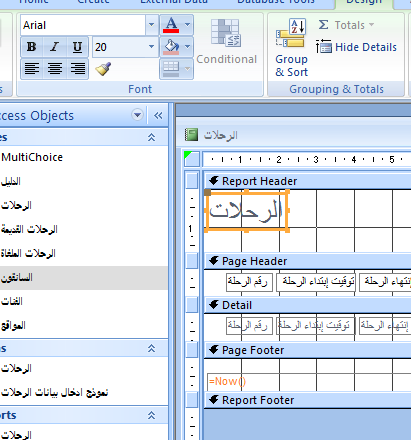 لتنسيق نص الرأس 
يتم تحديد مربع النص في قسم رأس التقرير استعداد للتعديل عليه.. 
وباستخدام أدوات التنسيق يتم تنسيق النص
التعديل على تصميم التقرير
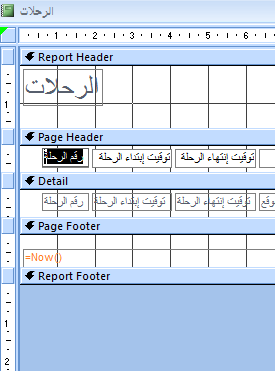 للتعديل على النص
انقري نقرا مزدوجا على ليظهر مؤشر الكتابة .. ثم حددي الجزء المراد تعديله أو حذفه
التعديل على تصميم التقرير
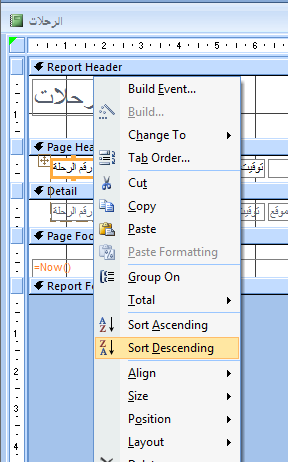 لتغيير نوع فرز الحقل
انقري على مربع الحقل المراد فرز بيانات السجلات بناء عليه.. ثم بالنقر على زر الفأرة الأيمن اختاري طريقة الفرز المناسبة
التعديل على تصميم التقرير
وبالنقر على زر المعاينة
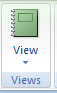 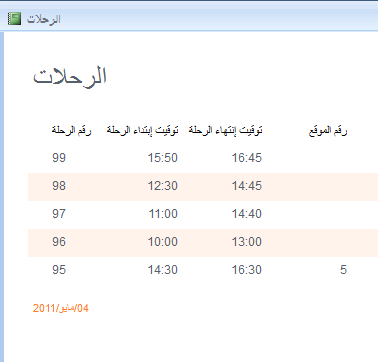 نلاحظ انه تم فرز ( ترتيب البيانات)
الطباعة واعداداتها
وبالنقر على زر الفأرة الأيمن ونحن في وضع المعاينة
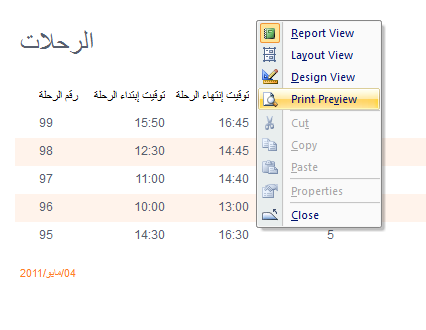 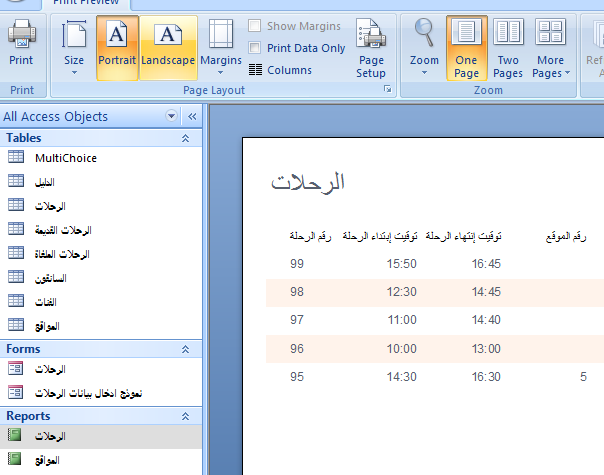 ومن وضع المعاينة قبل الطباعة .. ننقر على زر طباعة